CHÀO MỪNG PHHS ĐẾN DỰ
BUỔI HỌP PHHS CUỐI HỌC KÌ 2
NĂM HỌC 2021 - 2022
LỚP 8A4
1: Một số nội dung nhà trường đã triển khai trong học kỳ II.
Phong trào thi giáo viên giỏi được PGD xếp loại Tốt
Phong trào thi học sinh giỏi của trường được PGD xếp loại tốt.
+ Kỳ thi HS giỏi cấp thành phố:  1 HS đạt giải nhất môn Hóa,1 giải nhì môn Sinh, 3 giải ba môn Vật lý, Tiếng Anh, Địa lý và 02 giải khuyến khích môn khoa học.
+ Kỳ thi học sinh giỏi cấp huyện lớp 9 có 21 em đạt giải ( Trong đó có 02 giải nhất môn môn Văn, Lý; 03 giải nhì môn Sinh, Khoa học, Tiếng Anh; 06 giải ba môn Lý 2, Hóa, Tin, Khoa học, Địa; và 10 giải khuyến khích)   
+ Cuộc thi toán TIMO quốc tế: Có 1 học sinh huy chương bạc( 6A1), 1 học sinh đạt huy đồng(6A2) và 2 giải khuyến khích(6A1,7A1).
+ Cuộc thi toán TIMO toàn quốc: Có 51 học sinh đạt huy chương các loại ( trong đó 17 huy chương vàng, 7 huy chương bạc, 27 huy chương đồng )
+ Cuộc thi Toán Hoa Kỳ: Có 3 giải(1 vàng. 1 bạc, 1 đồng. Trong đó có học sinh  Võ Thái Dương 6A1 đạt 3 giải ( Giải 3 Quốc tế lọt tốp 5% thí sinh trên toàn thế giới; Đạt giải thí sinh nhỏ tuổi có thành tích cao; Đạt giải vàng cấp trường). 
+ Thi olimpic lớp 8 cấp huyện: Có 17 học sinh vào đội tuyển trong đó có 3 giải nhì( Môn văn, Toán, Hóa), 2 giải ba (Môn Văn, Hóa), 1 giải khuyến khích (môn Toán).
1: Một số nội dung nhà trường đã triển khai trong học kỳ II.
- Kết quả giáo dục văn hóa của HS Khối 7,8,9:
1: Một số nội dung nhà trường đã triển khai trong học kỳ II.
- Kết quả giáo dục đạo đức của Khối 7,8,9:
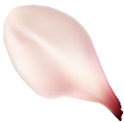 2: Kết quả của tập thể lớp trong học kì 2 và cả năm
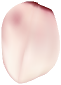 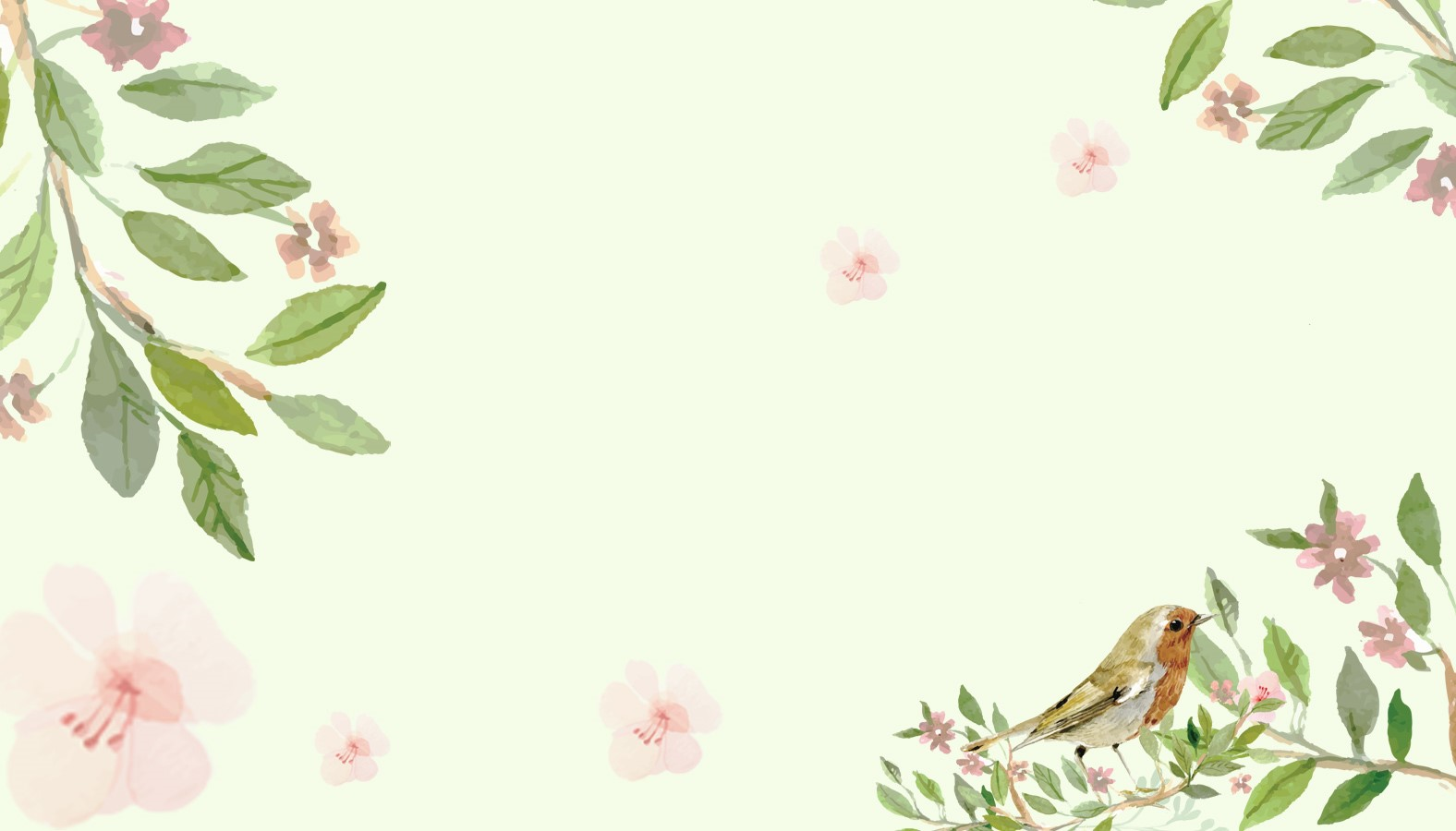 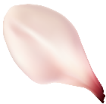 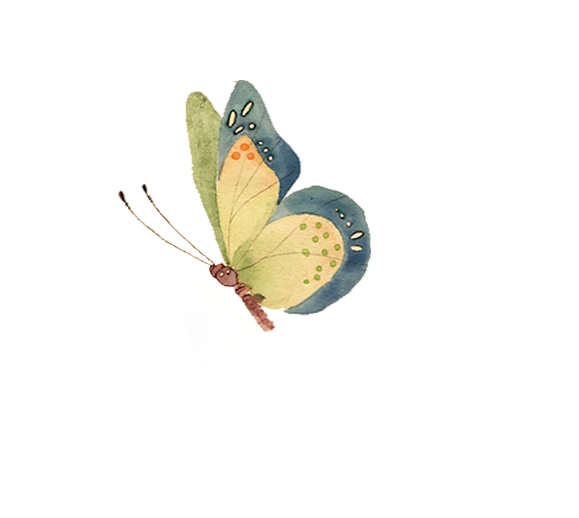 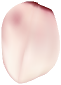 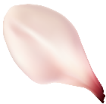 Chân thành cảm ơn 
sự có mặt của quý phụ huynh trong buổi họp ngày hôm nay
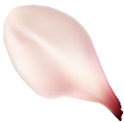